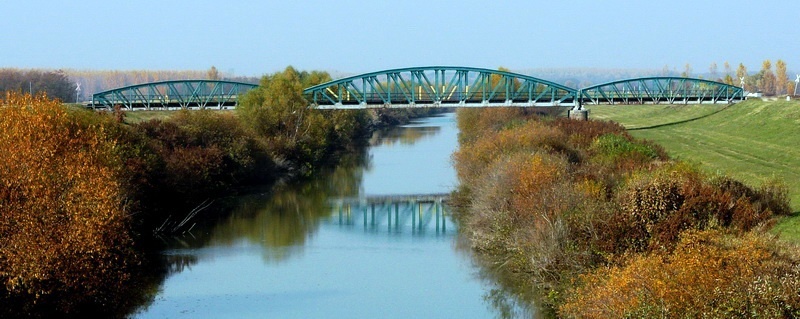 A Körös-vidéki Tehetségsegítő Tanács mint mentor tehetségsegítő tanács,mint mentor
NTP-TSZH-M-MPA-12
Budapest, 2013. november 7.
Mentorok:
Dégenhardtné Szántó Ágota, Kőrösi Tibor
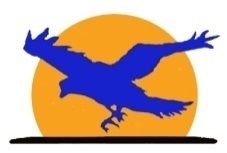 Mentorok: 
Dégenhardtné Szántó Ágota
Kőrösi Tibor
 
Mentorálásban további segítők: 
Orosz László
Tagai Andrea
Molnár Istvánné
Tirjákné Prisztavok Ágnes

Önkéntes segítők: 
Karkus Tamás (diák, Sarkad Ady-Bay Gimnázium)
Kertes István, tanár (Sarkad
Sós Tiborné, a sarkadi Ady-Bay Gimnázium alapítványának képviselője
Kovács Média (Sarkad Tv – iskolabemutató film készítése)
Csányi Judit (Orosháza, OTMTGSZÁIK Vörösmarty Tagintézmény, tehetségfejlesztési szakértő)
A Körös-vidéki Tehetségsegítő Tanács
Alakulás: 2011. április 28. (Körösladány)
Jelenlegi tagok száma:  22 szervezet, 3 magánszemély
Területi hatókör: Békés megye, Partiumi szórvány magyarság (Belényes, Arad térsége)
Hagyományos, rendszeres tevékenységek: 
Természetvédelmi Kalandtúra vetélkedő
Konferenciák (tehetséggondozó programok bemutatása)
A Körös-vidéki Tehetségsegítő Tanács
A mentorált térség bemutatása
2013. szeptember 10-i állapot: 
 24 tehetségpont 
4 tehetségsegítő tanács
Kincskeresők Tehetségsegítő Műhely – Vésztő
Tildy Zoltán Tehetségsegítő Tanács – Szeghalom
Mezőkovácsházi Tehetségsegítő Tanács- Mezőkovácsháza
Körös-vidéki Tehetségsegítő Tanács – Békéscsaba (megyei)

Lefedetlen hálózati terület:  
keleti rész, az országhatár menti kb. 20 km-es szélességű, csaknem 100 km hosszúsági, Biharugrától Battonyáig terjedő sáv. 
Békéscsaba és Szarvas közötti 50 km-es sáv. 
Orosháza térsége: átszervezések, fenntartó váltás miatt megszűnt tehetségpontok (Tehetségközpont a Szegedi Egyetem szakmai támogatásával)
Szeghalom, Tildy Zoltán Tehetségsegítő Tanács
Vésztő, Kincskeresők Tehetségsegítő Műhely
Békés megye, Körös-vidéki Tehetségsegítő Tanács
Mezőkovácsházi Tehetségsegítő Tanács
A mentorált térség bemutatása
Jó együttműködési kapcsolatok:  
békéscsabai Jankay Tehetségpont, 
körösladányi  Tüköry Tehetségpont,  
orosházi Táncsics tehetségpont, 
szarvasi Benka Gyula Tehetségpont
Szarvasi Szent István Egyetem Ped. Kar Tehetségpont 
csorvási Edison Klub Tehetségpont között volt megfigyelhető 

További tehetségpont hálózati működésbe bevonása: 
Eredménytelen, névleges hálózati tagság

Központok: 
Szarvas (Szent István Egyetem)
Békéscsaba (megyeszékhely)
Orosháza (Szegedi Egyetem)
A mentori program célja
Cél:  
tehetségsegítő hálózat bővítése
megerősítése volt, 
a tehetségpontokal és tehetségsegítő tanácsokkal nem rendelkező földrajzi területeken. 

Fő feladat: 
Nemzeti Tehetség Program megismertetése, 
tehetségműhelyek tehetségponttá alakítása,
A mentori program célcsoportjai1.
Tehetséggondozó műhelyek 
keleti határszélen, 
Békéscsaba-Szarvas között

Konkrét célcsoport:
köznevelési intézmények
Sarkad, Gyula, Battonya, Csabacsűd településeken.
A mentori program célcsoportjai2.
Megszűnt tehetségpontok újraélesztése 
Orosháza 

Konkrét célcsoport: 
Orosháza volt tehetségpontjai
A mentori program célcsoportjai3.
Eredményes, neves tehetséggondozó műhelyek
Békéscsabai, szarvasi köznevelési intézmények
A mentori program célcsoportjai4.
A határon túli kapcsolataink 
határon túli, magyar oktatási intézmények
Arad, Kisiratos
A mentori program célcsoportjai5
Tehetséggondozást kiemelkedően támogató települések (tanács létrehozása)
intézményfenntartók,
civil szerveződések,
egyházak,
kiemelkedő eredményességű tehetséggondozó, tehetségsegítő szakemberek
tehetséggondozó szervezetek. 
Sarkad
A mentori tevékenység
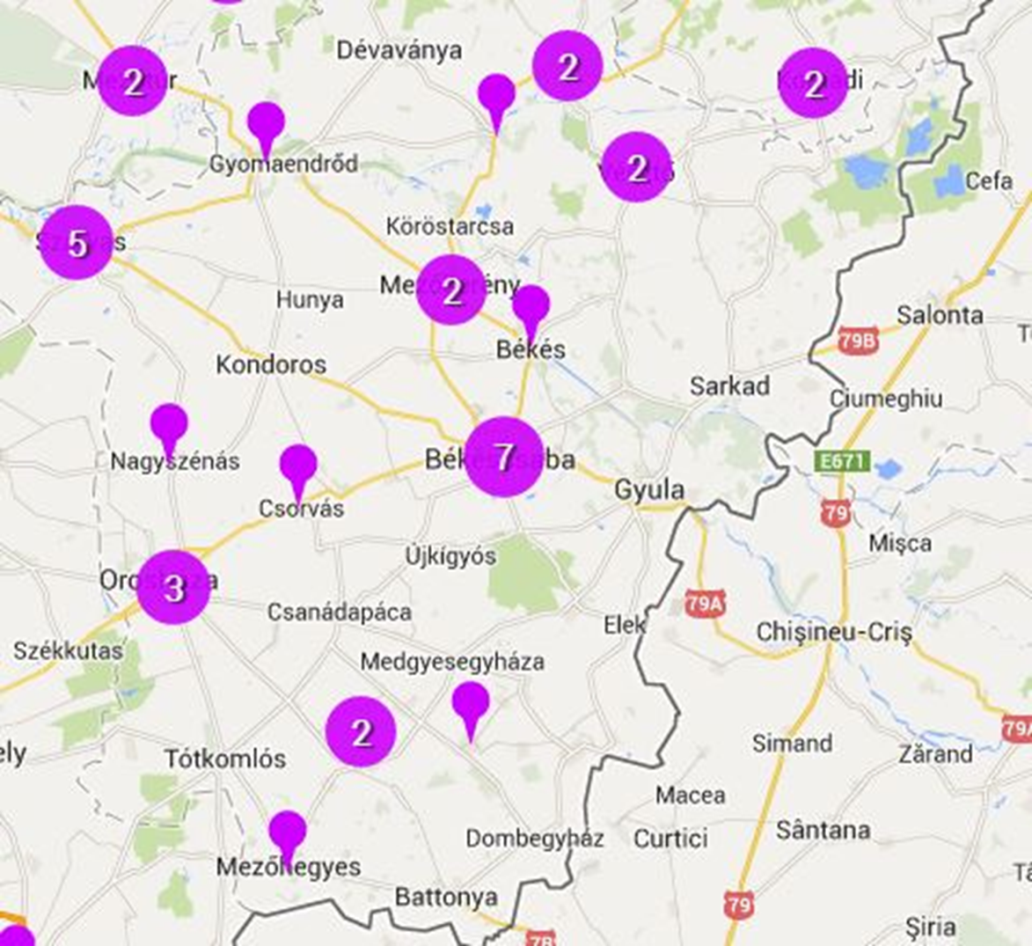 Fő célterületek: 
Sarkad
Gyula
Battonya

További területek: 
Békéscsaba (tehetségműhelyekből tehetségpont)
Szarvas környéke (Csabacsüd)
Elek, Kétegyháza
Mezőberény (általános iskola)
Orosháza
Sarkad
Ady Endre – Bay Zoltán Középiskola és Kollégium
Tehetségpont: regisztrálás
Tehetségsegítő tanács
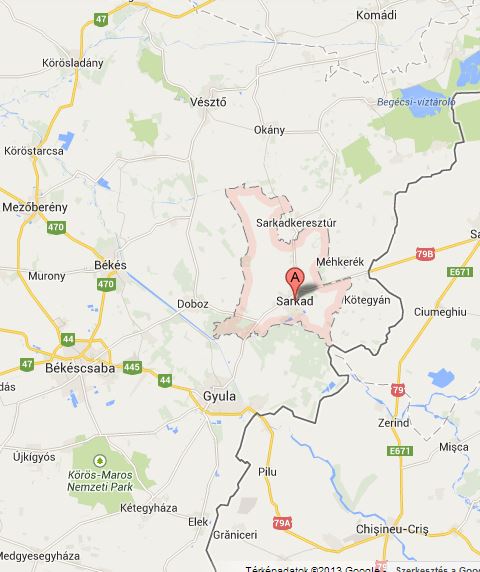 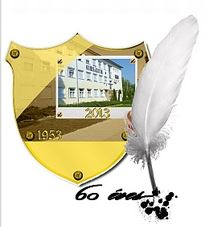 Gyula
Gyulai Általános Iskola és Alapfokú Művészeti Iskola

Tehetségpont
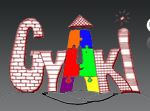 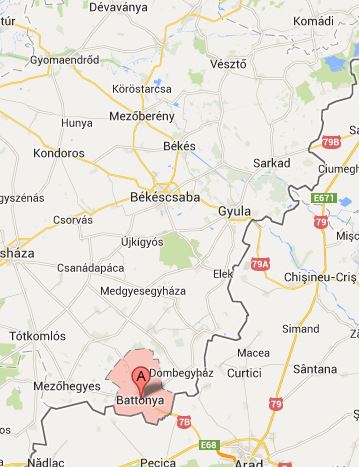 Battonya
?
Szarvas környéke
Szarvas
Csabacsüd
Orosháza
OVÁI – TMKIT átalakulás.
Új tehetségpontok kialakítása
Határon túli kapcsolat bevonása
Dorobanti (Kisiratos), a KVTT tagja
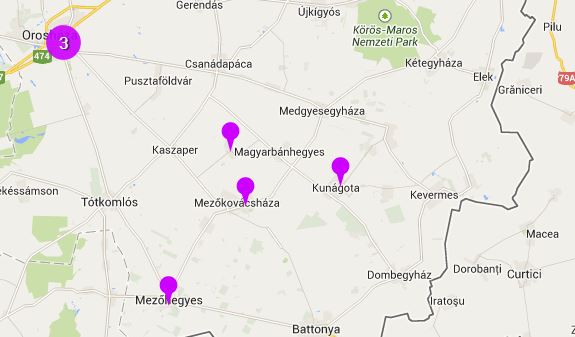 Mezőberény
Pedagógiai Szakszolgálat TEHETSÉGPONT

Járási Tehetség Koordinátor
A mentori tevékenység módszerei
Tájékoztatás
Személyesen
Térségi fórum megrendezése
Jó gyakorlat bemutatása

Tanácsadás
Személyes tanácsadás
Regisztráció segítése, tehetségpont/tanács kialakítása
Eredmények
19 új tehetségpont (2 határon túli)
(összesen: 43 tehetségpont)
1 új tehetségsegítő tanács
Géni-yessss! – Sarkad
(összesen: 5 tanács)